كيفية كتابة الخبر في الموقع الالكتروني
جامعة بغداد – كلية الهندسة
نموذج لتحرير الاخبارالخاصة بالمناقشـــات


كلــية الهندسة جامعة بغداد تناقش ............................
شهدت كلية الهندسة جامعة بغداد المناقشة العلنية لطالب/ـــه الماجستير/ الدكتوراه ( الأسم الثلاثي للباحث) من قسم ................... عن رسالتها الموسومة بــــ    ....................... يوم...... /   /   / 202 وعلى قاعة ............................ بأشراف 

حيث هدفت (الرسالة/ الاطروحة) الى ...........................................
كما تضمنت الرسالة / الاطروحة .......................................................................................
وعلية خرجت الرسالة / الاطروحة بمجموعة من التوصيات  منها: (* يرجى كتابة توصيات وليس نتائج)
...............................
...............................
...............................
 
وبعد المناقشة العلمية من قبل السادة اعضاء لجنة المناقشة والاستماع لدفاع الباحث/ــه وتقييم الرسالة/الاطروحة منح/ـــت الباحث/ــــه على درجة الماجستير/ الدكتوراة في هندسة ..........
ادراج الصورخاصة بنموذج المناقشات
صورة للجنة المناقشة
صورة للباحث
نموذج لتحرير الاخبارالخاصة باصدار كتاب
صدور كتاب لتدريسي في قسم ..........
للإرتقاء بالمستوى العلمي الأكاديمي  ورفد قاعدة البحث بمؤلفات علمية رصينة صدر للتدريسي في  كلية الهندسة قسم ........................جامعة بغداد 
 الدكتور ...................... كتابا بعنوان ( ............................    )  عن دار .............. الاصدار .............
 وتالف الكتاب الذي يقع في ..........صفحة بـــ .... فصول هي ( أسماء الفصول مختصرة )
حيث تناول الكتاب /أو هدف الكتاب الى ...........
ادراج صورة خاصة بنموذج اصدار كتاب
صورة الكـــاتب
صورة غلاف الكتاب
نموذج لتحرير الاخبارالخاصة ببراءة الاختراع


تدريسي/ باحث  من كلية الهندسة جامعة بغداد يحصل على براءة اختراع في ............ 
حصل الباحث/ــــــه / الدكتور/ ه .................. في كلية الهندسة قسم ....... .جامعة بغداد على براءة اختراع في ......................... صادرة من ................... لتمكنة/ــا من تصنيع ......................................وتستعمل براءة الاختراع في...............................................
كما تضمنت براءة الاختراع.........................................................
ادراج الصورخاصة بنموذج براءة الاختراع
صورة كتاب براءة الاختراع او الاختراع نفسة
صورة المخترع
نموذج لتحرير الاخبارالخاصة بكتاب الشكر والتقدير
نموذج 1الخلص بالبحوث
رئيس جامعة بغداد / عميد كلية ......... يوجه كتاب شكر وتقدير لتدريسي في قسم ....... لنشرة ............
 
حصول التدريسي /ـــه................. في قسم هندسة............... على كتاب شكر وتقدير من........................  وذلك لدوره الفاعل والمتميز في النشر العالمي من اجل رفع تصنيف جامعة بغداد ضمن ترتيب الجامعات العالمية الرصينة من خلال نشره البحث الموسوم بـــ................................... والمنشور في مجلة ................................. ضمن تصنيف ...................Q
تناول البحث ………………………………….........
النموذج 2 الخاص بالمشاركة (المجلة / مهرجان)
رئيس جامعة بغداد / عميد كلية ......... يوجه كتاب شكر وتقدير لتدريسي في قسم ....... لمشاركتة الفعالة في.......(مجلة..مهرجان...)
 
حصول التدريسي /ـــه................. في قسم هندسة............... على كتاب شكر وتقدير من........................  وذلك لدوره الفاعل والمتميز لمشاركتة الفعالة في ..................وذلك يوم ...../  / 202 المقام في......... وتمثلت مشاركة (اسم امشارك) في .............
ادراج الصورخاصة بنموذج كتاب الشكر والتقدير
صورة شخصية رسمية
نموذج لتحرير الاخبارالخاصة بالورش والمؤتمرات والندوات والمحاضرات

كلية الهندسة جامعة بغداد / تقيم  ندوة / ورشة حضورية / الكترونية  بعنوان...............................
 ضمن الفعاليات العلمية لقسم .......أو .نظم / اقام / قسم ......في  جامعة بغداد  وبرعاية ......................... / ندوة/ ورشة/ محاضرة بعنوان ..........................القاها............  وذلك  يوم ........../  / 202..... وعلى قاعة ................... بحضور عدد من ..................  وتضمنت أو تناولت/ الورشة / الندوة/ المحاضرة / المحاور التالية..:..........................................................................................
..........................وكان الهدف من الورشة / الندوة/ / المحاضرة ..................................... ........................................................................ واخيرا خرجت  الندوة بمجموعة من التوصيات منها...................................
..................................
ادراج الصورخاصة بنموذج الورش والندوات والمحاضرات
صورة / لقطة عامة للحضور
صورة لمناقش الندوة / الورشة
نموذج لتحرير الاخبارالخاصة بمذكرات التفاهم والتعاقد
كلية الهندسة جامعة بغداد/  أو قسم ..... .... يوقع اتفاقية تعاون مع .............


وقعت كلية الهندسة/ او قسم ..... اتفاقية تعاون مشترك / مذكرة تفاهم مع ...... خلال زيارة قام بها وفد الجامعة المتمثل برئيسها ................................و.............الى جامعةوذلك يوم /  /  202 ,,,,,,,,,حيث جرت مراسم توقيع الاتفاقية في رحاب ............ بين ..( الشخصيات التي وقعت العقد)..................حيث تم الاتفاق على( ذكر بعض بنود الاتفاقية)..........................................

ويأتي توقيع الاتفاقية في اطار سعي الجامعتين لزيادة الرصانة العلمية ، وتوسعة آفاق التعاون العلمي والبحثي وتبادل الخبرات بين الطلاب والملاكات التدريسية واقامة المؤتمرات والندوات والورش العلمية المشتركة خدمة للمسيرة العلمية في عراقنا العزيز.
ادراج الصورخاصة بنموذج مذكرات التعاقد والتفاهم
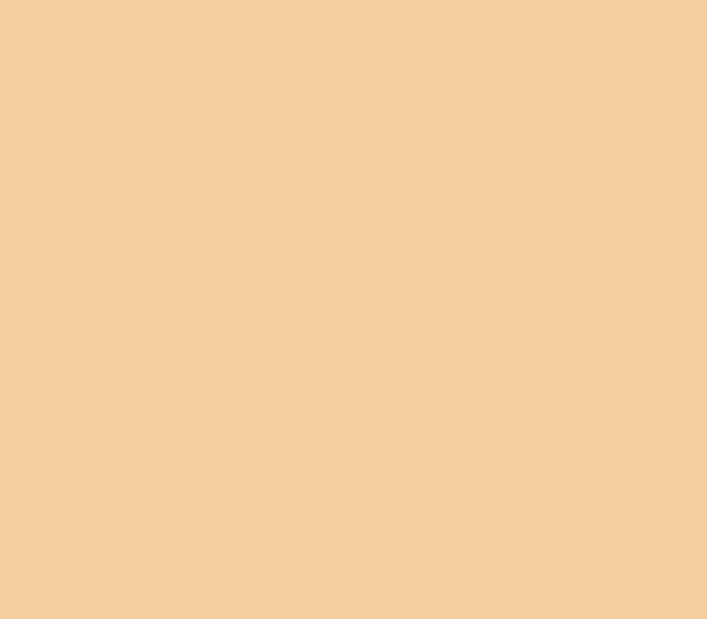 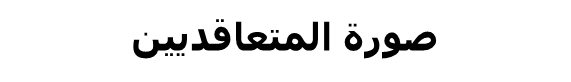 نموذج لتحرير الاخبارالخاصة باختيار باحث في مجلة عالمية
اختيار تدريسي / باحث من/ كلية / قسم/ مركز .... كمقوم /عضو في ...........
اختير التدرسي في كلية الهندسة قسم.........جامعة بغداد عضواً Lاو مقيم بمجلة ........... الصادرة عن........ اسم الدولة ان وجدت ....... 
وتعني .....)اسم المجلة( بنشر البحوث التي تخص ...................................وتهدف الى .........................
ادراج الصور خاصة باختيار باحث في مجلة عالمية أو محلية
نموذج لتحرير الاخبارالخاصة بالترقيات العلمية
ترقية علمية لتدريسي/ة من كلية الهندسة في قسم .............
حصل/ت  ........ التدريسي/ة في قسم الهندسة .......... على ترقية علمية الى مرتبة ..........  في الإختصاص.............بعد استيفائه/ــا متطلبات الترقية المنصوص عليها في قانون الترقيات ومُنحت اللقب العلمي من تاريخ تقديم الطلب  بناءا على قرار مجلس الجامعة/ الجلسة.......... وبأمضاء رئيس الجامعة المحترم الاستاذ الدكتور .............وبهذا أصبح/ت تتمتع بالحقوق والامتيازات التي تخوله/ـــا لممارسة الصلاحيات العلمية.
و تتقدم اسرة كلية الهندسة متمثلة بعميد كلية الهندسة  أ.د غسان حميد والكادر التدريسي والاداري بأسمى آيات  التهاني والتبريكات للتدريسي/ة بمناسبة ترقيته/ــا متمنين له/ــا المزيد من التقدم والعطاء في مسيرته/ــا العلمية والمهنية..
نموذج لتحرير الاخبارالخاصة بسمنارات تخرج الطلبة
النموذج 1

الهندسة .......تناقش سمنارات مشاريع تخرج طلبتها
ضمن النشاطات العلمية لكلية الهندسة أقام قسم الهندسة ......يوم ......الموافق  / /2024 السمنارات التحضيرية لمشاريع التخرج الخاصة بطلبة المرحلة ........ تهدف هذه السمنارات إلى تقييم المراحل العملية والنظرية التي وصل إليها الطلبة في إكمال مشاريعهموقد شهدت هذه السمنارات إبداء الملاحظات الهامة من قبل لجان المناقشة التي أشرفت عليها، حيث من المتوقع أن تساهم تلك الملاحظات بالتعاون مع دعم وملاحظات المشرفين في تحسين جودة المشاريع في نسختها النهائية.
...................................................... النموذج 2 ...................................................................
سمنرات متواصلة وحلقات نقاشية في قسم هندسة ...................
عقد قسم هندسة .............حلقة نقاشية اولية وخاصة بمشا ريع تخرج الطلبة للمرحلة ........ بحضور رئيس قسم ................ومقرر واساتذة القسم العلمي في قاعة ........... في الكلية حيث تم عرض المشاريع على الشاشة الإلكترونية وقد تم توجيه الطلبه من قبل اساتذه القسم بشكل عملي لاستكمال البحوث التي تخصهم والمتنوعة افكارها في تخصص ........بما يخدم توجه القسم وسوق العمل .
وتعتبر مشاريع التخرج للطلبة من اهم المنجزات العلمية لطلبة المراحل المنتهية باعتبارها ثمرة جهودهم في سنوات الدراسة. والتي تهتم بها عمادة الكلية والجامعة أيضا بعمل معارض لنتاجاتهم العلمية
نموذج لتحرير الاخبارالخاصة بالزيارات (السفرة) 

زيارة ميدانية الى .................
نظم قسم ............زيارة علمية / ميدانية  الىى ........ تحت اشراف ورعاية ...........بمشاركة عدد من الاساتذة والطلبة .
تهدف الزيارة الاطلاع على ............ والتركيز على الجانب العلمي والهندسي من اجل الاستفادة من .............
وتضمنت الزيارة ........................................................
 *وتأتي هذه الزيارة ضمن مساعي عمادة الكلية/ قسم ....لتطوير مهارات الطلبة وإغناء الجانب العملي لديهم واطلاعهم على مجالات العمل الفعلية بما يُسهم في تحفيزهم وبذل أقصى طاقاتهم خلال دراستهم الجامعية
* او يمكن اختيار 
ويأتي الغرض من تنظيم هذة الزيارات العلمية للاطلاع ميدانيا على ........والاستفادة ،فضلا عن اضفاء الجانب الترويحي وزرع روح المحبة والالفة بين الطلبة واساتذتهم .
* تأتي هذه الزيارة  كجزء من متطلبات مادة ..........للمرحلة ....... لتعزيز المعرفة العملية وتوسيع آفاق الطلاب في مجال العمارة والتصميم.